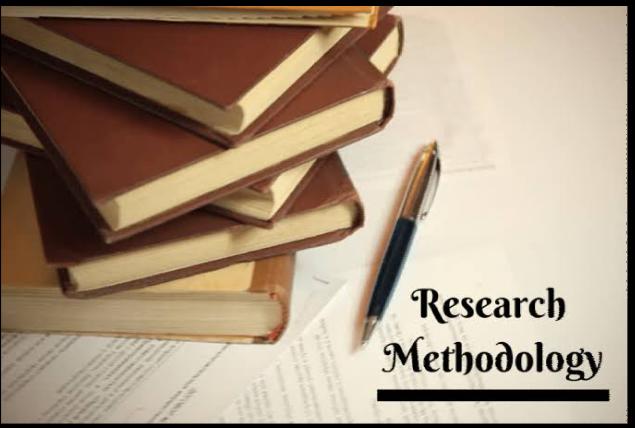 RESEARCH METHODOLOGY
Presented By.,
Dr. M. Maheswari,
Assistant professor,
P.G. Research Department of commerce,
Government college for women (A),
Kumbakonam.
RESEARCH IN BUSINESS :
MEANING :
             Meaning of research as a “ a careful investigation or enquiry specially through search for new facts in any branch of knowledge”.
DEFINITION;
              REDMAN AND MORY define research as a “systematised effort to gain new knowledge”.
Scope of business research :
Marketing
Products
Materials
Finance.
HRD
Government
Objectives of research:
It develop focus
It reveals characteristics
It determines frequence occurance
It test hypothesis
Qualities of researchers:
Truthful of focused
Alterness
Self confidence
Guarded in ulterance
Strive to find out facts
Time conscious
Open to idea
Ability to identify guide
Discuss his view.
Update knowledge
Types of research methods;
Participants observations
Focus interviews
Mobile interviews
Schedule interviews
Telephone interview
Various methods of research methodology:
Applied Vs fundamental research
Descriptive Vs analytical research
Conclusion oriented Vs decision oriented research
Field labour simulation Or historical research
Conceptual Vs embarical research
Qualitative Vs quantitative research
Exprimental Vs  Exposed fact research
Explotery Vs formal research
Longitutional Vs cross sectional research
Action research